Negotiating Your Contract
Micah B. Schwartz
VASS Legal Consultant
May 2022
Your Superintendent contract is like a prenuptial agreement at the beginning of a marriage.
In the beginning, everything is great – why would you offend the other person with a formal agreement?
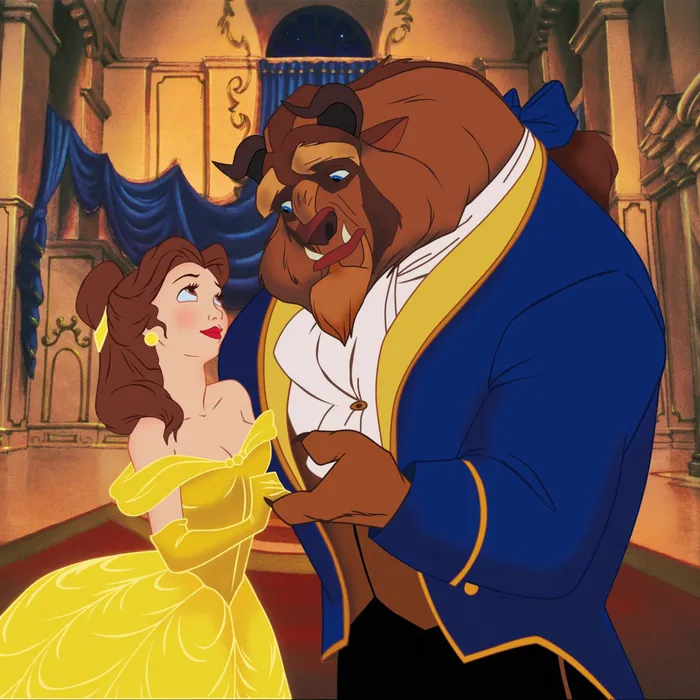 Hopefully, the relationship stays great for years.
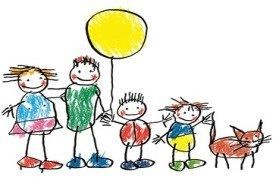 But sometimes - conflict arises.
And a break-up is unavoidable.
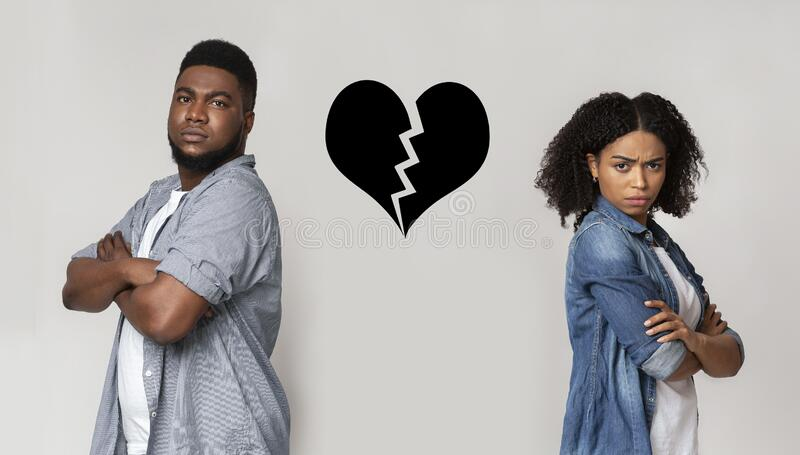 Now – you wish you had the prenup.
So let’s make it a good one.
Key Terms of the Contract
Term of employment
Compensation
Health insurance and other benefits
Leave 
Other work activities
Discharge
How long does the contract last?
Initial contract
Virginia law: 2 – 4 years, and must end on June 30

Renewal contracts 
Virginia law: 1 – 4 years, and must end on June 30

No “automatic extensions” – would cause contract to run more than 4 years total

Practice pointer – push for the longest contract possible
Compensation
Base salary
Comparable to other divisions in the region?
Automatic escalator?
Capable of decrease?

Deferred compensation – e.g., 403(b) plans
Leave
Usually two different buckets of leave
Sick 
“Annual” or “personal” (i.e., vacation)

You can negotiate for more of each than is included in the School Board policies for other employees
Leave
Rollover 
Both sick and vacation leave can be rolled-over from one year to the next, but don’t have to be – so negotiate for it

Pay Out
Both sick and vacation leave can be paid out at the end of the year, or end of the term, but don’t have to be – so negotiate for it
Some contracts allow for payout if separation due to retirement, but not because of resignation – you can negotiate this point.
Benefits
My follow School Board rules for other employees, or be distinct for the Superintendent:
Health insurance
Life, dental, vision, disability
Car, stipend, or access to School Board car?
Cell phone
Memberships 
VASS
Professional and civic organizations
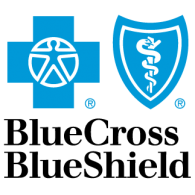 Customized benefits
More typical in renewal contracts
Reimbursement or time off for courses
Consulting, writing, speaking revenue
Sabbatical or extended leave
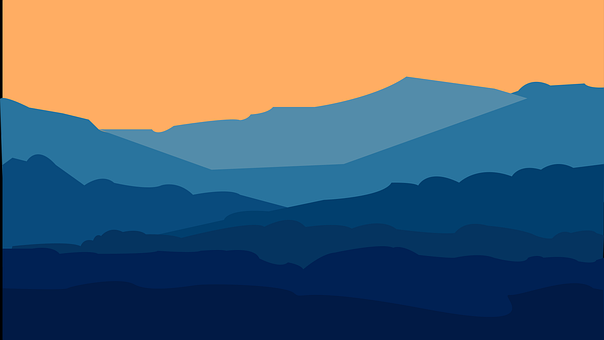 Evaluation
Virginia law requires annual evaluation of superintendents

The Superintendent and the Board shall adopt a mutually agreed upon instrument for this purpose. 

Such evaluation must be completed at least 6 months before the end of each fiscal year. 

The Board shall devote at least a portion of a scheduled Board meeting (in closed session) to conduct the Superintendent’s evaluation and discuss the working relationship between the Superintendent and the Board.
Be aware of the “other employment” trap
Virginia law states that if you accept other employment without Board approval, you have “abandoned” the position of superintendent

Could apply to any paid consulting or speaking engagement

Put in contract that Board Chair can approve the other work – and always get approval prior to starting engagement

Put in contract anything you already know you would do on a regular basis, like teach a course
Indemnity
“The Board hereby indemnifies and holds harmless the Superintendent and/or her estate from any and all demands, claims, damages, suits, actions, and legal proceedings brought against the Superintendent…
for any incident or activity arising out of and within the scope of her duties as Superintendent…
undertaken in good faith, in accordance with the law, and within the scope of her official authority.”
Indemnity
Translation – the Board will provide for your legal defense if you are sued because of your work as superintendent
Applies even if lawsuit arrives after your term ends
Does not apply if you purposely break the law
Does not necessarily mean you will get a lawyer other than the Board’s attorney
You may have to share counsel with the Board
You may not get to pick your own lawyer
Termination – All good things must come to an end!
Types of Termination
Not all terminations are created equal
Termination without cause
Termination by resignation
Termination by retirement
Termination for disability
Termination by reaching end of term
Termination for cause
Termination without cause
Most important issue is salary continuation
Benefit continuation is nice, but not essential, because you can still get health insurance under COBRA
Fight hard to get at least one years salary as severance pay
This could be your only income for many months
But don’t get greedy – asking for 2+ years could result in the Board trumping up “cause” so they would pay you nothing
Resignation
In the event the Superintendent voluntarily resigns, all salary and benefits such as unused vacation and sick leave provisions shall cease as of the effective date of such resignation. 

Usually, the Superintendent agrees to give the Board 90 days’ written notice of such resignation.
Retirement
Generally no severance pay or benefits (unless new deal is negotiated at the end)

Board generally wants notice of 90 days (standard VSBA) as in voluntary resignation – if they ask for more than that you need to push back
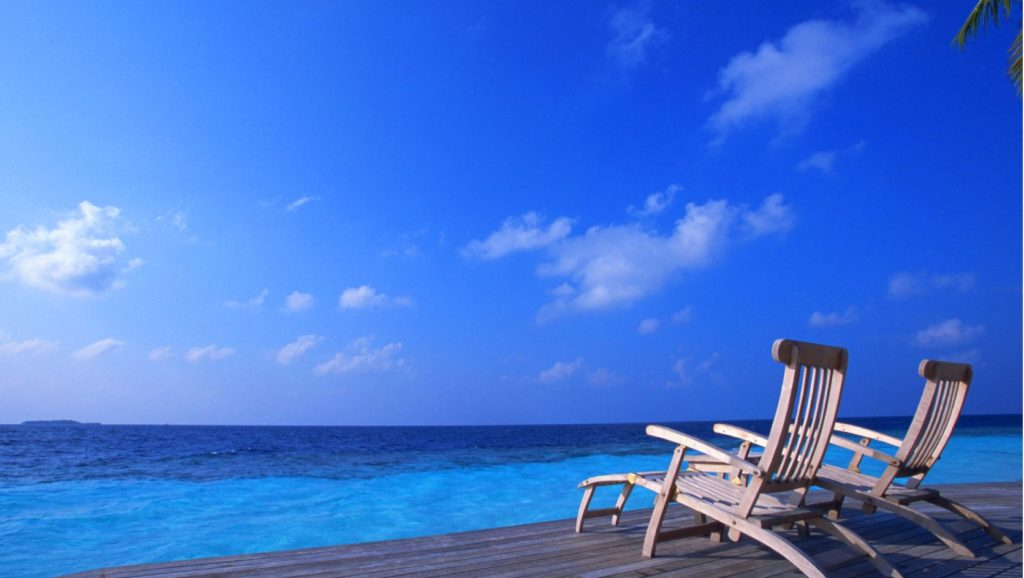 Disability
Many contracts today include disability provisions
If you are disabled from work for more than a defined period (bargain for 6 months or longer) then the contract ends
If the Board asks for this kind of provision, ask them to balance it by providing a supplemental disability insurance policy so you have income protection
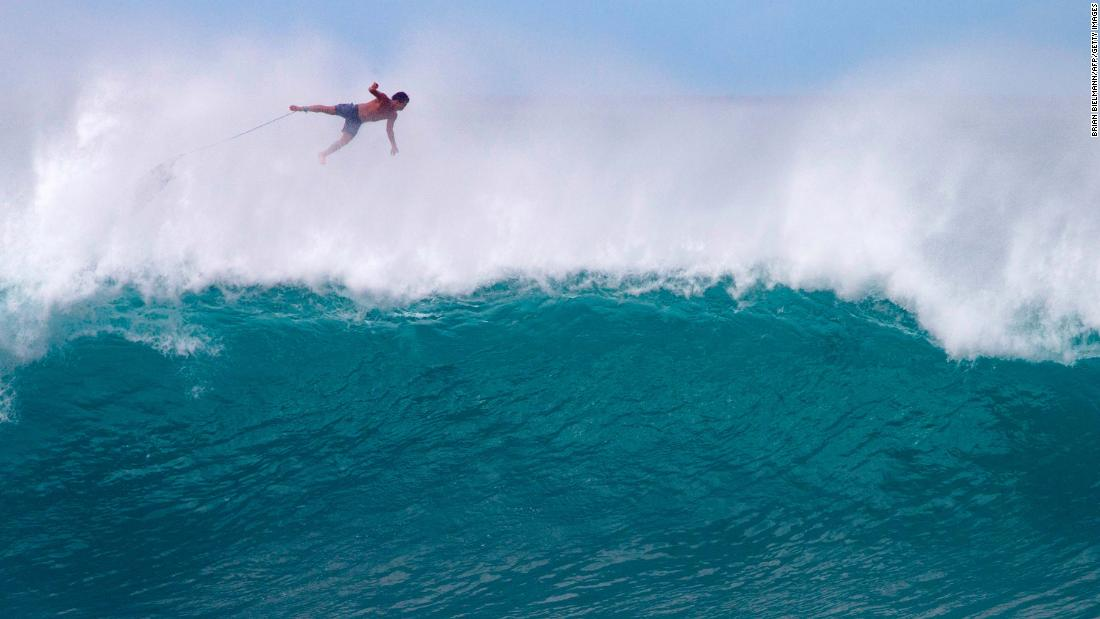 Reaching end of term
A four year contract (or shorter term) may simply run out.

At that point, the Board owes you nothing

Standard contract includes provision that each side must give the other 6 months’ notice of intent prior to end of contract term, to avoid unexpected results (i.e., you should know the conclusion of contract is coming)
Termination for cause
“Cause” is a high bar
material breach of the contract
forfeiture of office
immorality 
non-compliance with school laws and regulations 
willful non-compliance with Board policies and regulations
conviction of a felony or a misdemeanor as set forth in Va. Code § 22.1-296.1 (barrier crimes)
Termination for cause
Board must serve written charges
You are entitled to a hearing and to have legal representation
You may appeal to a circuit court

If terminated for cause:
All salary and benefits cease (no severance pay, but COBRA still available)
No right to leave reimbursement
Indemnity provision continues to protect you
Questions or Comments?
www.mcguirewoods.com